Основи інформатики. 7-9 клас
7 клас, урок № 4
Працюймо з файлами та папками
І.Л.Володіна, В.В.Володін
Для створення папки потрібно:
1.У вікні додатка Мій комп’ютер чи Провідник перейти на той диск(в ту папку ), де необхідно створити нову папку.
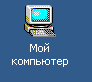 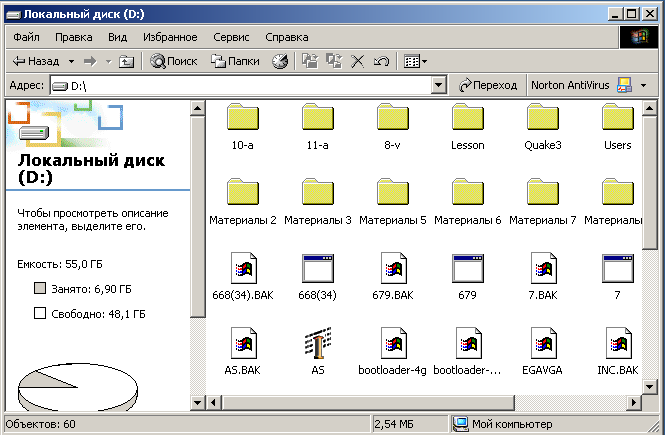 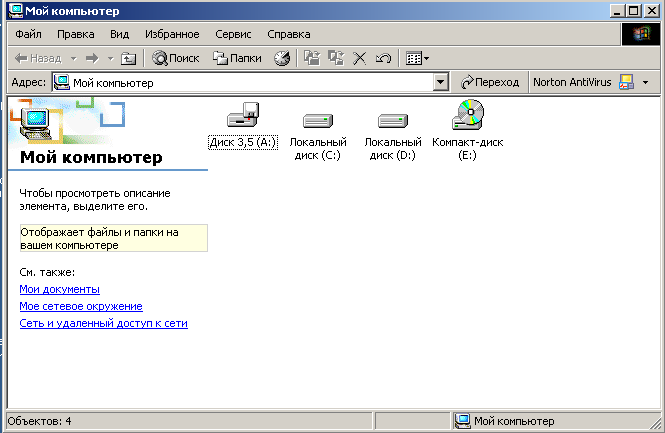 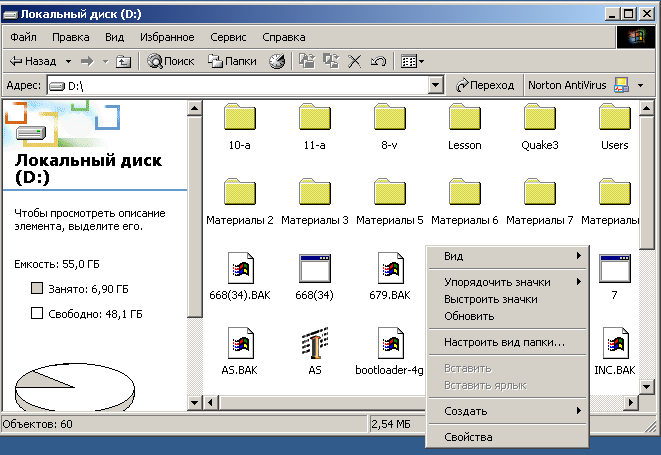 2.Натиснути правою клавішею миші на вільному місці поточного вікна, щоб викликати контекстне меню.
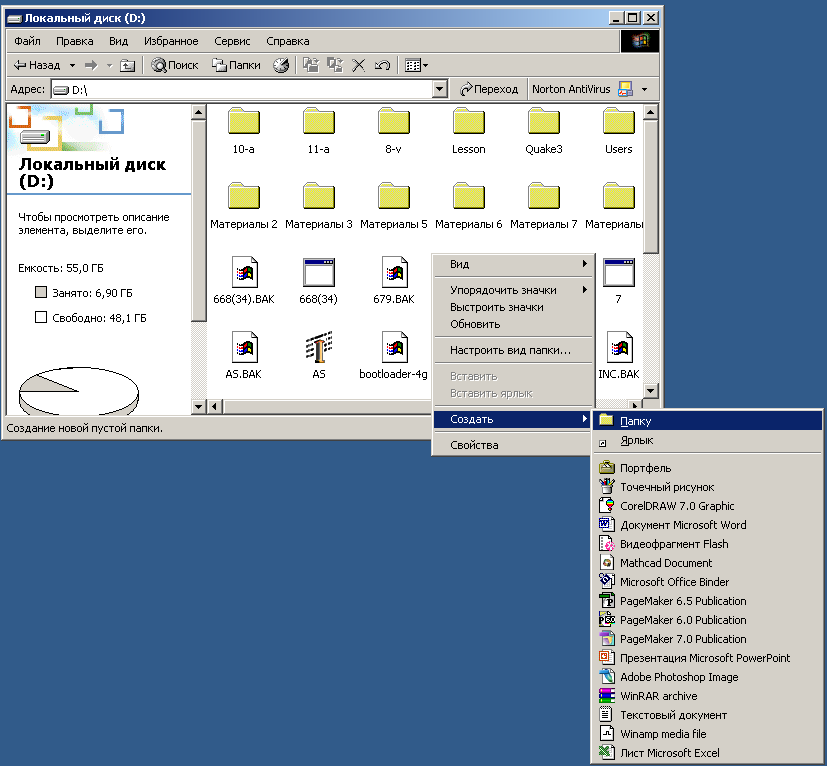 3.Обрати в меню команду Створити, а із запропонованого списку вказати пункт Папка.
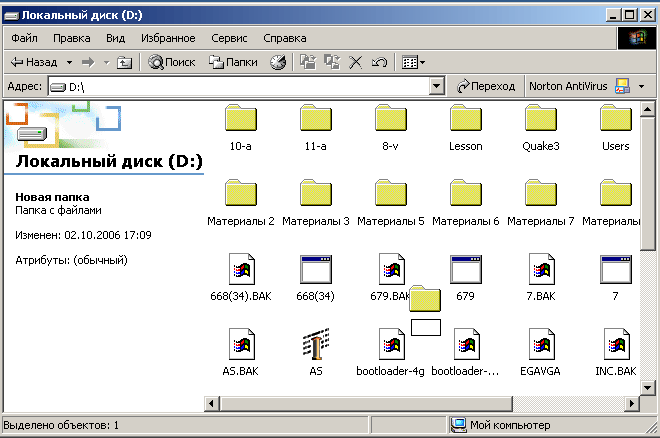 4.У полі підпису нової папки ввести її назву.
Навчально-тренувальне завдання
Створіть на диску D: папку Урок, всередині якої розташуйте папки Тексти та Малюнки. 
У свою чергу, папка Тексти повинна містити вкладені папки Петрик, Стасик, Тарасик, а у папці Петрик має бути папка Дуся.
Видалення папки чи файла:
Для того, щоб видалити папку чи файл, необхідно, натиснути правою клавішею миші значок папки чи файла,  а потім у контекстному меню вказати команду Знищити.
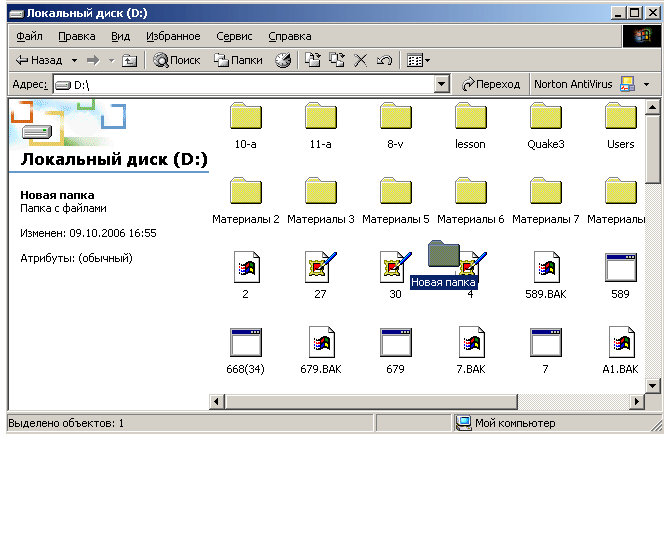 Підтвердити свої наміри, натиснувши у вікні кнопку Так.


Також можна знищити папку чи файл нажавши клавішу Delete на клавіатурі.
Перевір себе
1. Які дії потрібно виконати для створення нової папки?

2. Які папки називають вкладеними? Скільки може бути вкладених папок?

3. Як можна визначити, чи є в даній папці вкладені папки?

4. Які способи видалення папок та файлів вам відомі?
Навчально-тренувальне завдання
Видаліть папку Дуся.
КОПІЮЄМО ФАЙЛИ ТА ПАПКИ
Файли та папки, можна 
створювати, 
переносити, 
копіювати з папки в папку або з одного пристрою на інший, 
видаляти. 

Існує кілька  способів копіювати файли.
Спосіб копіювати файли
Відкрити у вікні папку, з якої ми будемо копіювати файл. 
Натиснути значок потрібного файлу правою клавішею миші. 
З контекстного меню обрати команду Копіювати. 
Перейти у вікно папки, куди ми будемо вставляти скопійований файл. 
На вільному місці вікна натиснути праву клавішу миші.
У контекстному меню обрати команду Вставити.
Спосіб копіювати файли
Відкрити у різних вікнах обидві папки (яка містить і до якої треба скопіювати файл). 
Перетягнути файл з вікна однієї папки до вікна другої папки (виділити файл і, тримаючи натиснутою ліву клавішу миші та клавішу Ctrl, перетягнути його у вікно потрібної папки).
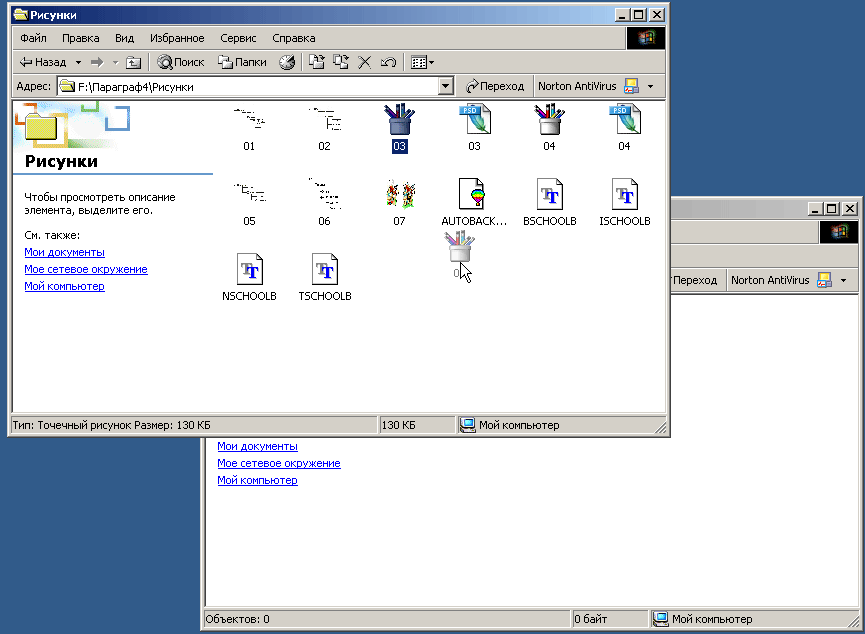 Спосіб копіювати файли
Відкрити у різних вікнах обидві папки (яка містить і до якої треба скопіювати файл). 
Перетягнути файл, натискаючи праву клавішу миші.
 Відпустивши клавішу, у контекстному меню вказати Копіювати.
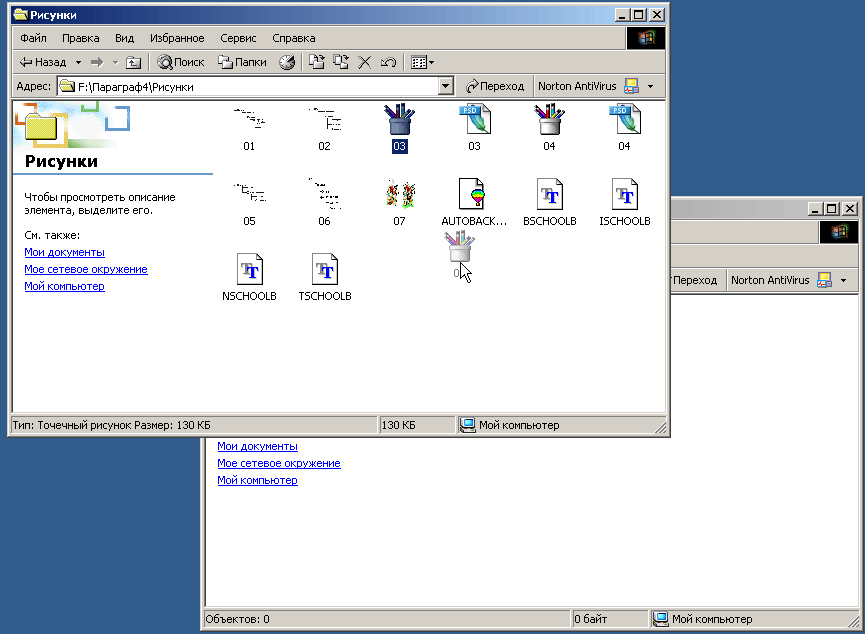 Перевір себе
5. Які способи копіювання файлів вам відомі?

6.Як можна створити текстовий документ?

7. *Що відбувається з файлом, коли видаляють ярлик, який на нього вказує?
Навчально-тренувальні завдання
Запишіть у зошит послідовність дій:
1.Створіть на диску D: папки відповідно до наведеної схеми.
2.Використовуючи програму Блокнот, створіть текстові файли:
відповіді.txt, в який запишіть відповіді до домашнього завдання з фізики. Помістіть цей файл у папку Фізика.
домашні.txt, в якому збережіть номери д/з з алгебри. Збережіть цей файл у папці Алгебра. 
Тема.txt, в якому записана назва теми з геометрії. Розташуйте цей файл у папці Геометрія.
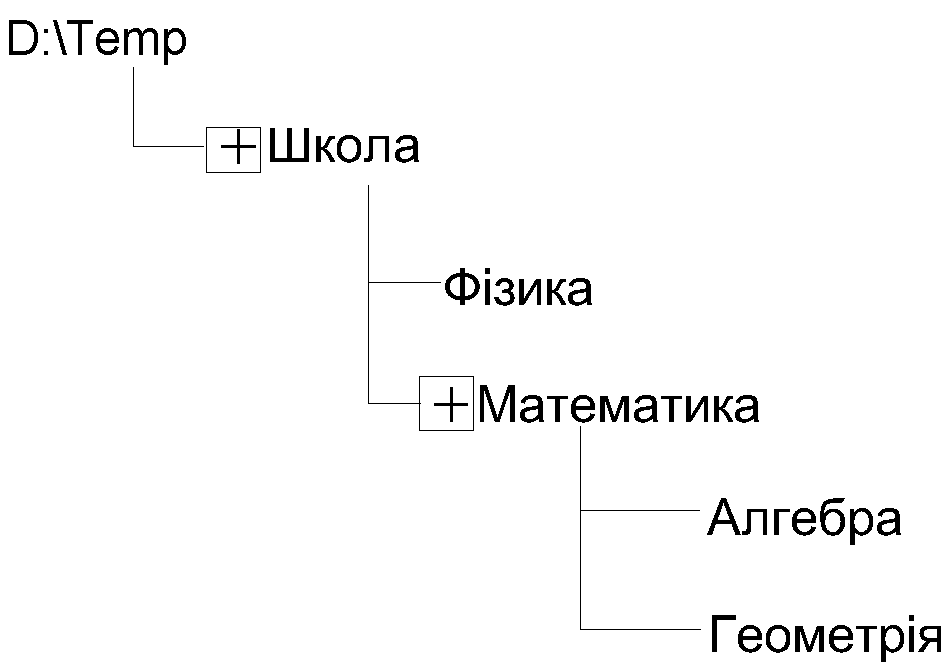 Навчально-тренувальні завдання
3. Знайдіть на своєму комп’ютері графічні файли, що мають розширення jpg, та помістіть їх у папку Школа.
4.Створіть копію папки Алгебра у папці Фізика.
5.Створіть у кореневому каталозі диска D: папку Заняття та скопіюйте в неї всі створені текстові файли та папку Школа.
6.Видаліть папки Заняття та школа на диску D:.